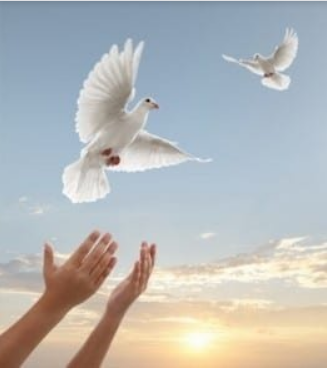 BD4E1 -Values and
 Peace Education
UNIT - III 
PEACE EDUCATION
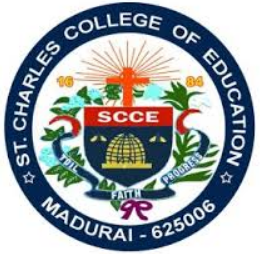 Introduction to Peace Education
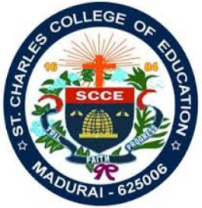 Peace education integrates peaceful concepts and values into the curriculum, enhancing overall education by promoting understanding, empathy, and cooperation.
Focuses on the holistic development of children, addressing emotional, social, and cognitive aspects to foster well-rounded individuals.
Promotes peaceful living and coexistence among individuals and communities, encouraging harmony and reducing conflicts.
Emphasizes the importance of peace as a foundational element of education, ensuring a supportive and inclusive learning environment.
Aims to create a peaceful and just society, nurturing values like empathy, respect, and cooperation in future generations.
Meaning of Peace Education
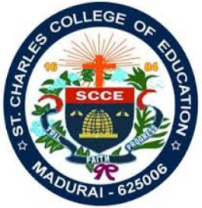 Peace education means imparting knowledge, skills, and attitudes that promote peace and nonviolence, fostering a culture of understanding and compassion.
Encourages behavioral changes towards resolving conflicts peacefully and fostering harmonious relationships, reducing aggression and promoting dialogue.
Fosters understanding and empathy among learners, helping them appreciate diverse perspectives and cultures.
Develops conflict resolution skills, enabling students to address disputes constructively and collaboratively.
Promotes social justice and human rights, advocating for equality, fairness, and respect for all individuals.
Definition of Peace Education
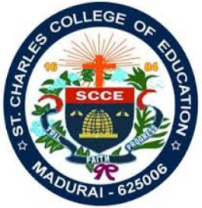 Peace education is context-specific, addressing the unique cultural and societal needs of each community to ensure relevance and effectiveness.
A holistic approach considering all aspects of peace, including personal, interpersonal, and societal dimensions, to foster comprehensive understanding.
Fosters values like love, compassion, and cooperation, encouraging individuals to contribute positively to society.
Encourages active participation in peace efforts, empowering learners to take initiative in promoting peace and resolving conflicts.
Aims to create a culture of peace and nonviolence through education and community engagement, promoting sustainable peace.
Concept of Peace Education
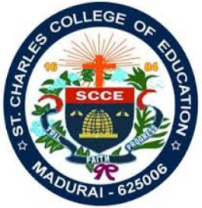 Empowers learners to actively participate in ending violence and building a culture of peace, fostering a sense of responsibility and engagement.
Focuses on imparting knowledge, skills, and attitudes necessary for peaceful coexistence, promoting harmony and understanding.
Promotes a culture of peace by encouraging critical thinking, empathy, and problem-solving, equipping learners with essential life skills.
Encourages learners to take responsibility for their actions and contribute to a peaceful community, fostering accountability and cooperation.
Conflict Resolution Education
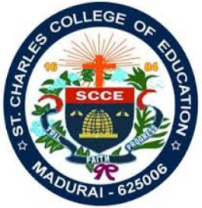 Programs are designed to develop skills for managing and resolving conflicts constructively in various settings, promoting peaceful interactions.
Emphasizes the importance of dialogue and mutual understanding in resolving disputes, fostering effective communication.
Promotes peaceful conflict resolution by teaching negotiation, mediation, and problem-solving techniques, equipping learners with practical skills.
Encourages individuals to recognize and manage their emotions during conflicts, promoting emotional intelligence.
Aims to create a supportive environment where conflicts are addressed constructively and respectfully, ensuring a harmonious community.
Importance of Conflict Awareness
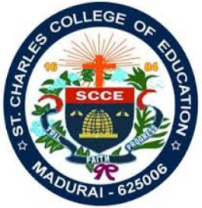 Understanding the nature of conflict helps individuals manage it effectively and prevent escalation, reducing tension and promoting peace.
Awareness of different conflict management styles allows for more flexible and effective responses, enhancing adaptability.
Recognizes the role of emotions in conflicts and teaches strategies for emotional regulation, promoting self-awareness.
Encourages proactive conflict resolution by identifying and addressing underlying issues, preventing conflicts from arising.
Promotes peace and harmony in relationships by fostering open communication and mutual respect, enhancing interpersonal connections.
Developing Conflict Management Skills
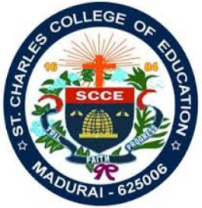 Effective listening skills are crucial for understanding others' perspectives and finding common ground, promoting empathy and cooperation.
Perspective-taking helps individuals empathize with others and appreciate diverse viewpoints, fostering understanding.
Emotional awareness and control are essential for managing conflicts without escalating tension, promoting self-regulation.
Problem-solving strategies enable individuals to address conflicts constructively and collaboratively, ensuring effective resolutions.
Encourages cooperative and collaborative approaches to conflict resolution, promoting win-win solutions and mutual benefit.
Peace Education Programs
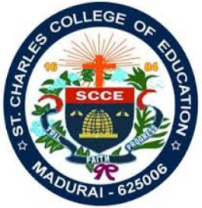 Develop communication skills for peaceful dialogue, enabling individuals to express themselves effectively and respectfully.
Problem-solving skills are essential for resolving issues and preventing conflicts from escalating, promoting critical thinking.
Positive attitudes towards justice and democracy are promoted, fostering a sense of fairness and responsibility.
Encourages active citizenship and participation in community and societal peace efforts, promoting engagement and responsibility.
Fosters a sense of global responsibility, encouraging individuals to contribute to a peaceful world and sustainable future.
Peace Education and Values Education
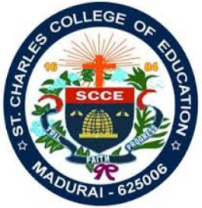 Shares goals with human rights, anti-bias, and tolerance education, promoting respect for all individuals and diversity.
Enhances the quality of life by fostering dignity, respect, and empathy in all interactions, ensuring a supportive environment.
Promotes ethical and moral development, encouraging individuals to act with integrity and compassion.
Encourages respect for diversity and inclusivity, appreciating the value of different cultures and perspectives.
Develops a sense of justice and fairness, advocating for equality and human rights for all individuals.
Conflict Resolution Training
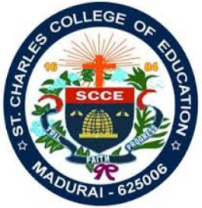 Teaches recognition and management of conflicts, helping individuals address disputes constructively and peacefully.
Essential for emotional intelligence development, fostering self-awareness and empathy in conflict situations.
Nurtures healthy and positive relationships by promoting open communication and mutual respect, enhancing interpersonal connections.
Encourages constructive dialogue and mediation, resolving conflicts effectively and promoting understanding.
Promotes long-term peace and understanding by addressing the root causes of conflicts and fostering cooperation, ensuring sustainable peace.
Learning Conflict Resolution Techniques
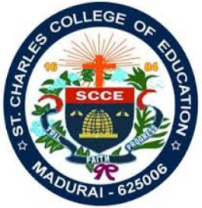 Techniques include negotiation, assertiveness, and persuasion to resolve conflicts effectively, promoting problem-solving.
Emphasizes the importance of listening and understanding others' viewpoints during negotiations, fostering empathy.
Assertiveness skills help individuals express their needs and rights without aggression, promoting self-confidence.
Persuasion techniques are used to influence others positively and find mutually beneficial solutions, ensuring effective communication.
Strategies to prevent conflict escalation include de-escalation techniques and proactive problem-solving, promoting peace.
Democracy Education
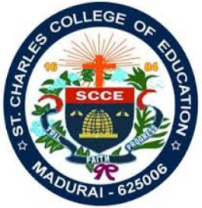 Enhances human potential by promoting democratic values and principles, ensuring equal opportunities for all.
Ensures equal access to education and opportunities for all individuals, promoting fairness and inclusivity.
Promotes social cohesion and inclusion by encouraging active participation in democratic processes, fostering community.
Encourages active citizenship and democratic participation, fostering a sense of responsibility and engagement.
Fosters a culture of peace and nonviolence by promoting respect for human rights and democratic principles, ensuring justice.
Relationship Between Democracy and Peace
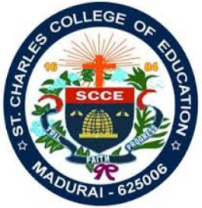 Democracy, peace, and human rights are interconnected, each supporting and reinforcing the other.
Promotes sustainable development by ensuring social justice and equal opportunities for all individuals, fostering fairness.
Encourages participation and inclusivity, fostering a sense of belonging and community in democratic processes.
Fosters a peaceful and just society by promoting respect for human rights and democratic values, ensuring harmony.
Ensures that all individuals have a voice in decision-making processes, promoting fairness and equality in society.
Education for Democracy
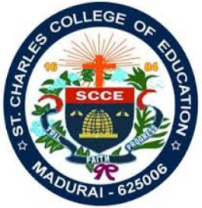 Lifelong process that promotes democratic values and principles in all aspects of life, ensuring continuous learning.
Addresses undemocratic conditions and injustices, advocating for equality and human rights for all individuals.
Encourages critical thinking and active participation in democratic processes, promoting engagement and responsibility.
Promotes social cohesion and harmony by fostering respect for diversity and inclusivity, ensuring community.
Fosters a sense of responsibility and engagement, encouraging individuals to contribute to a peaceful and just society.
Human Rights Education
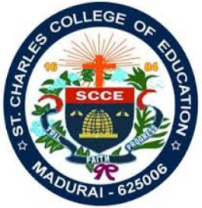 Teaches basic human rights and freedoms, essential for realizing peace and justice in society.
Develops empathy, solidarity, and respect for all individuals, regardless of differences and backgrounds.
Encourages active citizenship and responsibility, promoting social justice and equality for all individuals.
Promotes understanding of human rights issues and challenges, advocating for change and improvement.
Fosters a culture of human rights and equality, ensuring dignity and worth for all individuals in society.
Importance of Human Rights
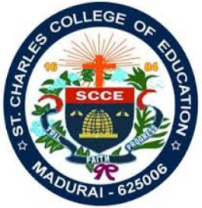 Ensures dignity and worth of individuals, promoting respect and empathy in all interactions.
Prevents social unrest and conflict by addressing injustices and promoting fairness and equality.
Promotes justice, peace, and harmony by advocating for human rights and equality in society.
Encourages respect for diversity and inclusion, fostering a sense of belonging and community for all.
Fosters a culture of human rights and equality, ensuring that all individuals are treated with dignity and respect.
Objectives of Peace Education
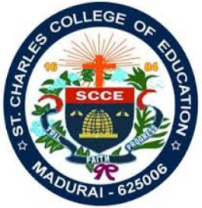 Clear objectives for conflict analysis and resolution, promoting understanding and empathy in conflict situations.
Understanding rights and responsibilities, fostering respect and cooperation among individuals.
Developing communication and critical thinking skills for effective conflict resolution, promoting problem-solving.
Promoting empathy, respect, and cooperation in all interactions, ensuring harmonious relationships.
Encouraging active participation in peace efforts, fostering a sense of responsibility and engagement in society.
Skill Development in Peace Education
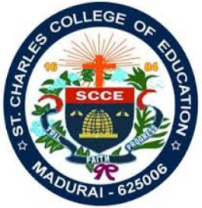 Emphasizes active listening and assertiveness for effective communication, promoting understanding and empathy.
Cooperation and collaboration skills for resolving conflicts and building peace, ensuring teamwork.
Constructive conflict resolution strategies to address disputes peacefully, promoting problem-solving.
Critical thinking and problem-solving skills for effective conflict management, ensuring thoughtful solutions.
Emotional intelligence and self-awareness for managing emotions and fostering positive relationships, promoting self-regulation.
Promoting Positive Attitudes
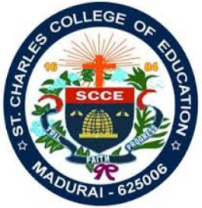 Encourages positive attitudes towards peace and justice in all interactions, fostering empathy and respect.
Fosters respect for diversity and inclusivity, appreciating different perspectives and cultures in society.
Develops empathy and understanding of others, promoting compassion and cooperation in relationships.
Promotes active citizenship and participation in community and societal peace efforts, ensuring engagement.
Encourages a culture of peace and nonviolence, fostering a sense of responsibility and engagement in society.
Conclusion
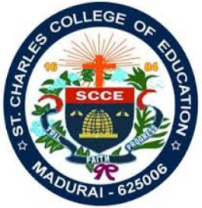 Peace education is vital for holistic development, fostering emotional, social, and cognitive growth in individuals.
Promotes a peaceful and just society by nurturing values like empathy, respect, and cooperation, ensuring harmony.
Encourages active participation and responsibility in promoting peace and resolving conflicts, fostering engagement.
Fosters empathy, respect, and cooperation, ensuring a harmonious and inclusive community for all individuals.
Essential for a sustainable and harmonious future, promoting peace and nonviolence in all aspects of life.